3,а. ПРОСТРАНСТВЕННЫЕ ФИГУРЫ(Тетраэдр, куб, параллелепипед)
[Speaker Notes: В режиме слайдов формулировки появляются после кликанья мышкой]
Многогранником называется тело, поверхность которого состоит из конечного числа многоугольников, называемых гранями многогранника. Стороны и вершины этих многоугольников называются соответственно ребрами и вершинами многогранника. 
	Отрезки, соединяющие вершины многогранника, не принадлежащие одной грани, называются диагоналями многогранника. 
	На рисунках приведены примеры многогранников
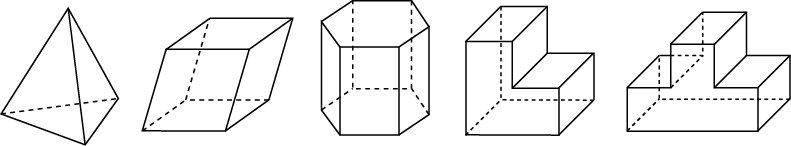 [Speaker Notes: В режиме слайдов формулировки появляются после кликанья мышкой]
Одним из простейших многогранников является тетраэдр, поверхность которого состоит из четырёх треугольников. Обычно тетраэдр обозначают указанием его вершин, например, ABCD.
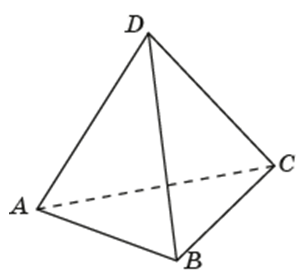 [Speaker Notes: В режиме слайдов формулировки появляются после кликанья мышкой]
Упражнение
На клетчатой бумаге изобразите тетраэдр аналогично данному на рисунке. Сколько у него вершин (В), рёбер (Р) и граней (Г)?
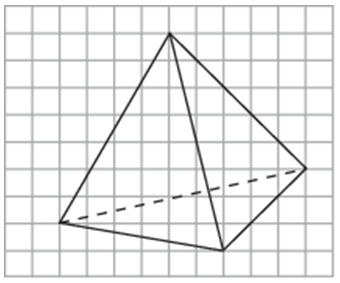 Ответ: В = 4, Р = 6, Г = 4.
[Speaker Notes: В режиме слайдов формулировки появляются после кликанья мышкой]
КУБ
Кубом называется многогранник, поверхность которого состоит из шести квадратов.
	На рисунке даны несколько изображений куба.
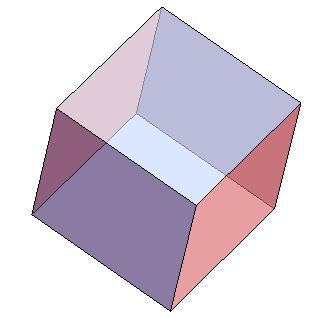 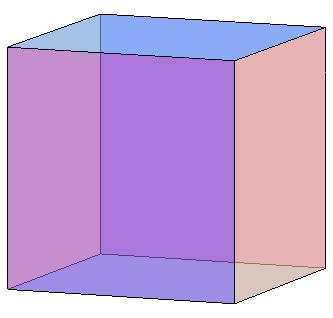 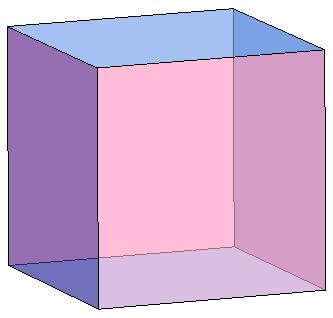 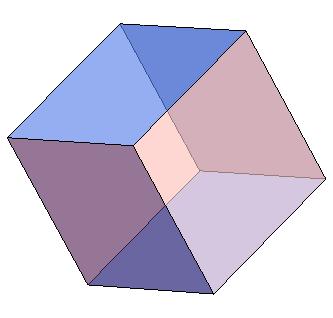 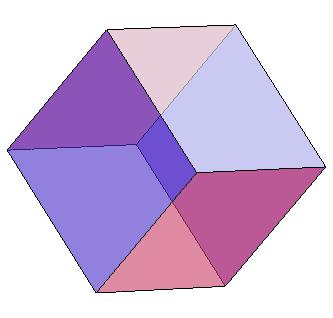 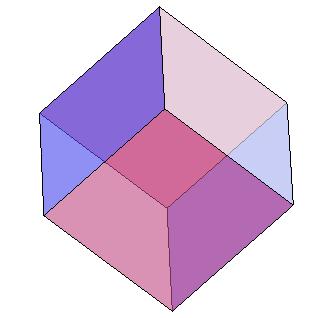 [Speaker Notes: В режиме слайдов формулировки появляются после кликанья мышкой]
Обычно куб изображается так, как показано на рисунке. А именно, рисуется квадрат ABB1A1, изображающий одну из граней куба, и равный ему квадрат DCC1D1, стороны которого параллельны соответствующим сторонам квадрата ABB1A1. Соответствующие вершины этих квадратов соединяются отрезками. Отрезки, изображающие невидимые ребра куба, проводятся пунктиром.
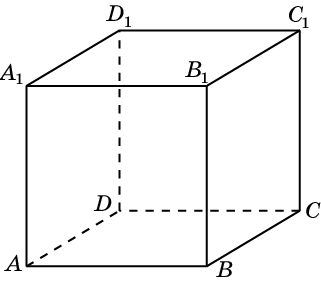 [Speaker Notes: В режиме слайдов формулировки появляются после кликанья мышкой]
На рисунках показаны несколько изображений куба.
На рисунке а) мы смотрим на куб сверху и справа; б) сверху и слева; в) снизу и справа; г) снизу и слева.
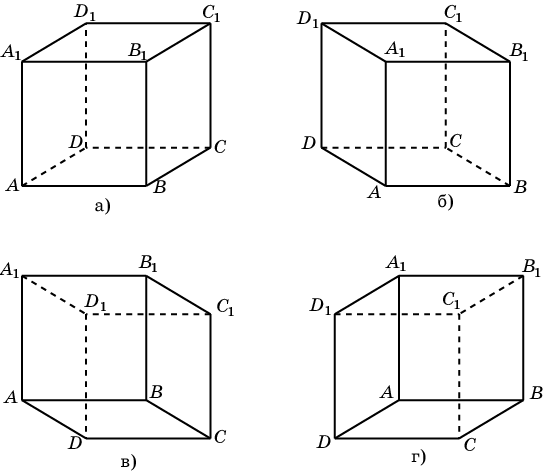 [Speaker Notes: В режиме слайдов формулировки появляются после кликанья мышкой]
Упражнение 1
Сколько вершин (В), рёбер (Р) и граней (Г) имеет куб?
Ответ: В = 8, Р = 12, Г = 6.
[Speaker Notes: В режиме слайдов формулировки появляются после кликанья мышкой]
Упражнение 2
Изобразите куб на клетчатой бумаге, аналогично данному на рисунке.
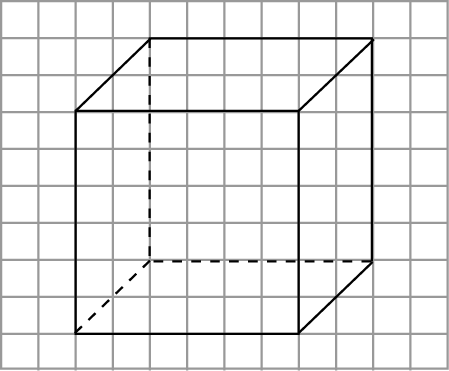 [Speaker Notes: В режиме слайдов формулировки появляются после кликанья мышкой]
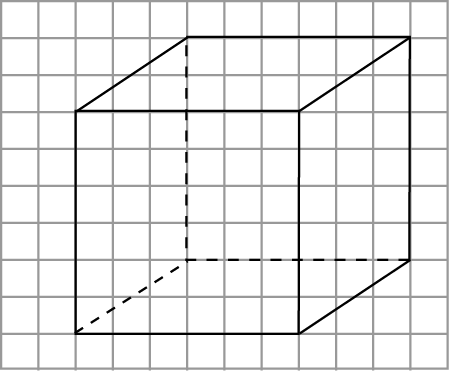 Ответ.
Упражнение 3
На рисунке изображены три ребра куба. Изобразите  весь куб.
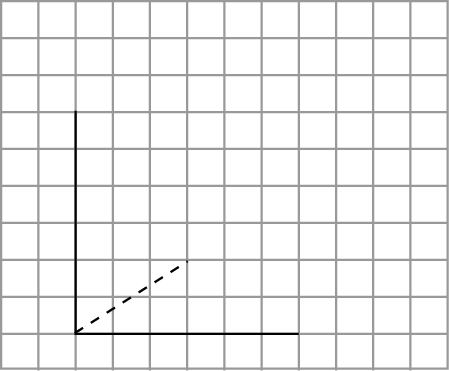 [Speaker Notes: В режиме слайдов формулировки появляются после кликанья мышкой]
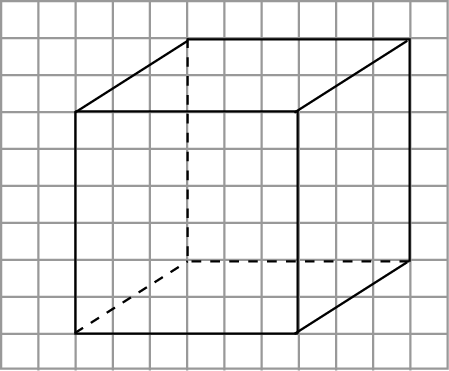 Ответ.
Упражнение 4
На рисунке изображены три ребра куба. Изобразите  весь куб.
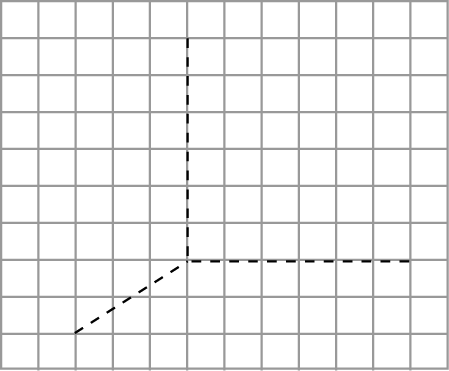 [Speaker Notes: В режиме слайдов формулировки появляются после кликанья мышкой]
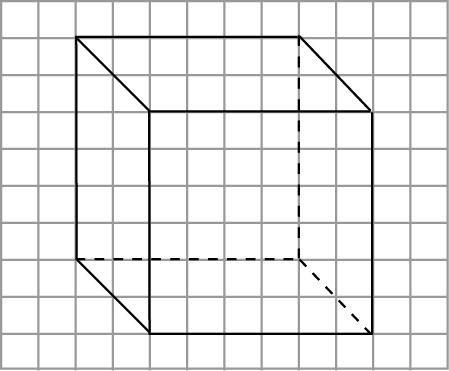 Ответ.
Упражнение 5
На рисунке изображены три ребра куба. Изобразите  весь куб.
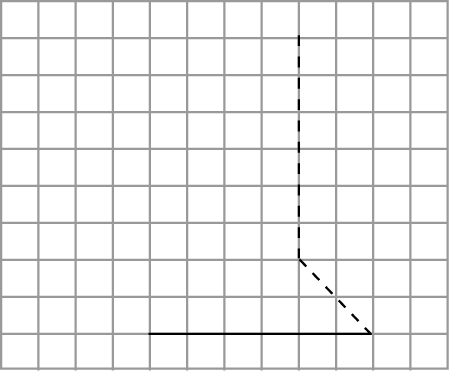 [Speaker Notes: В режиме слайдов формулировки появляются после кликанья мышкой]
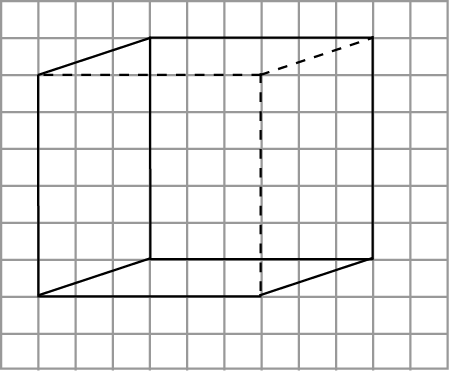 Ответ.
Упражнение 6
На рисунке изображены три ребра куба. Изобразите  весь куб.
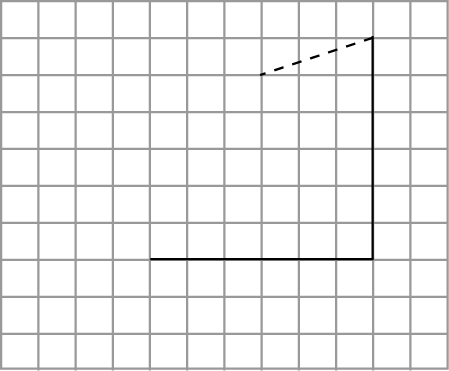 [Speaker Notes: В режиме слайдов формулировки появляются после кликанья мышкой]
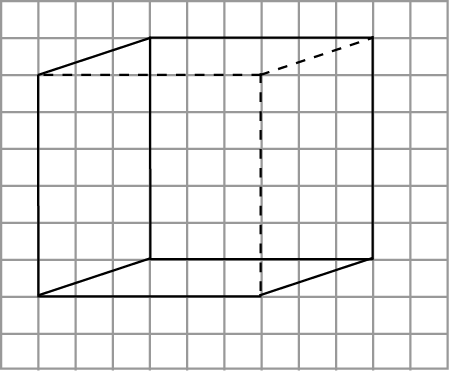 Ответ.
Упражнение 7
На рисунке изображены три ребра куба. Изобразите  весь куб.
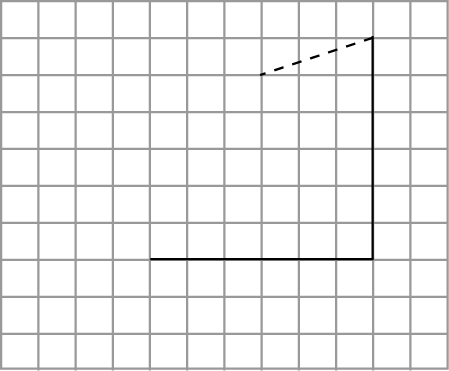 [Speaker Notes: В режиме слайдов формулировки появляются после кликанья мышкой]
Упражнение 8
9. На рисунках показаны виды спереди, слева и сверху пространственной фигуры, составленной из отрезков. Верно ли, что эта фигура является рёберным кубом?
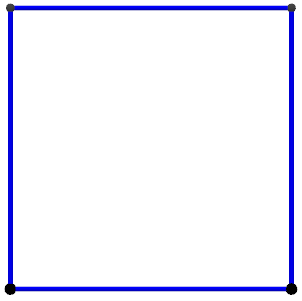 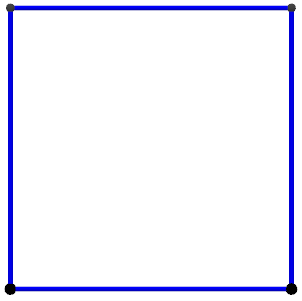 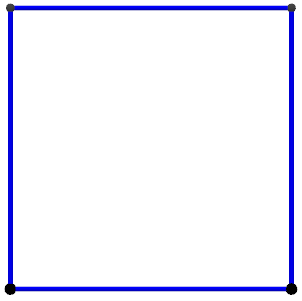 Вид спереди
Вид слева
Вид сверху
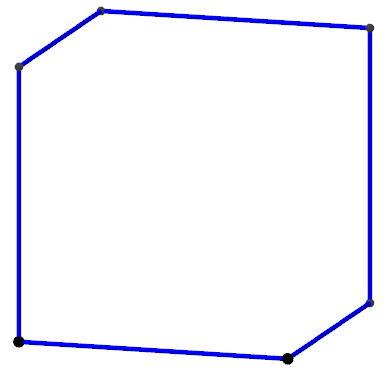 Ответ. Нет. Пример показан на рисунке.
Упражнение 9
Приведите пример пространственной фигуры, составленной из отрезков, имеющей следующие виды?
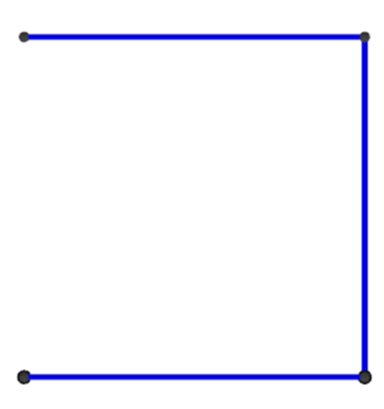 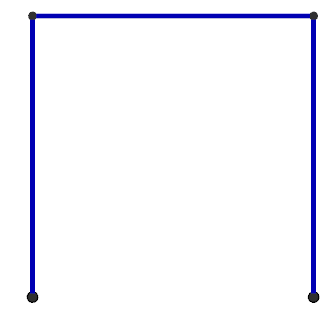 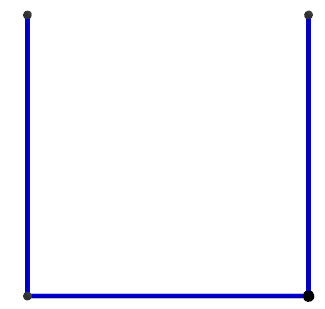 Вид спереди
Вид слева
Вид сверху
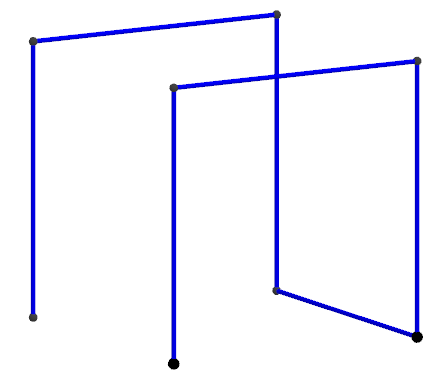 Ответ:
Упражнение 10
Приведите пример пространственной фигуры, составленной из отрезков, имеющей следующие виды?
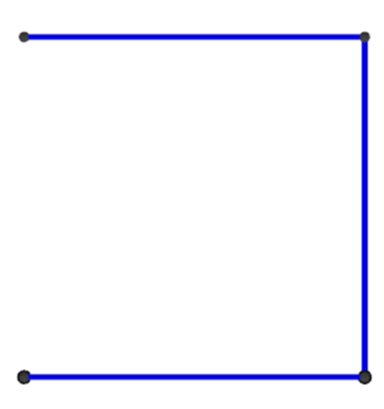 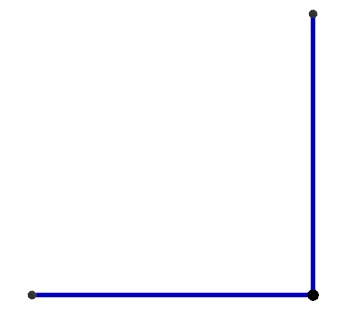 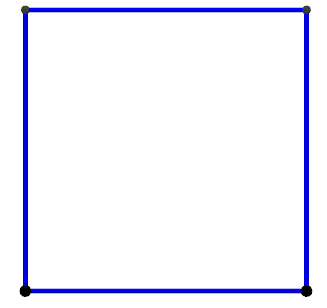 Вид спереди
Вид слева
Вид сверху
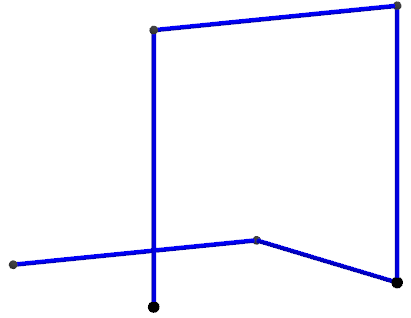 Ответ:
Упражнение 11
Приведите пример пространственной фигуры, составленной из отрезков, имеющей следующие виды?
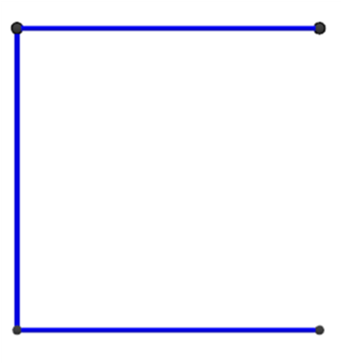 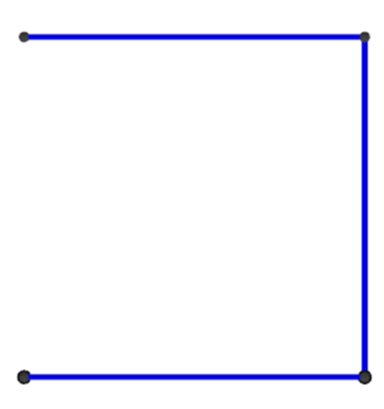 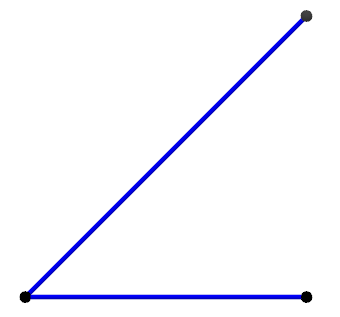 Вид спереди
Вид слева
Вид сверху
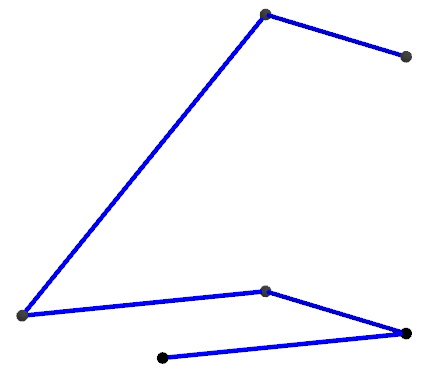 Ответ:
Упражнение 12
Приведите пример пространственной фигуры, составленной из отрезков, имеющей следующие виды?
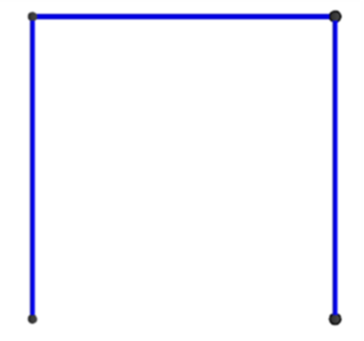 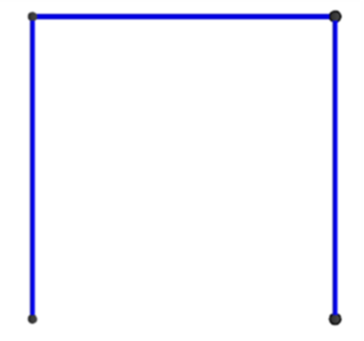 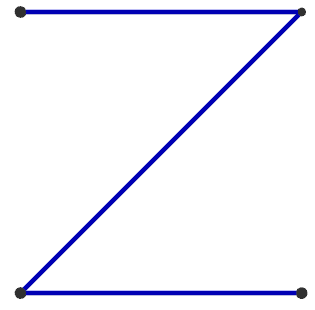 Вид спереди
Вид слева
Вид сверху
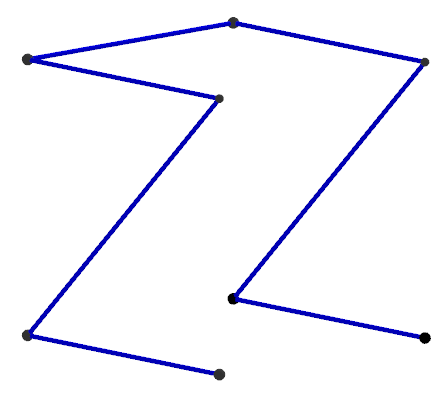 Ответ:
ПАРАЛЛЕЛЕПИПЕД
Параллелепипедом называется многогранник, поверхность которого состоит из шести параллелограммов.
Прямоугольным параллелепипедом называется параллелепипед, грани которого – прямоугольники.
На рисунках показаны некоторые изображения параллелепипедов.
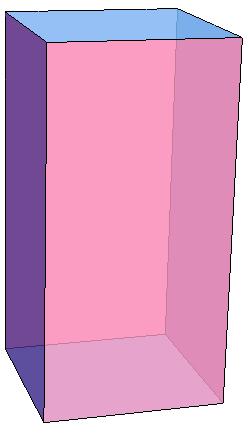 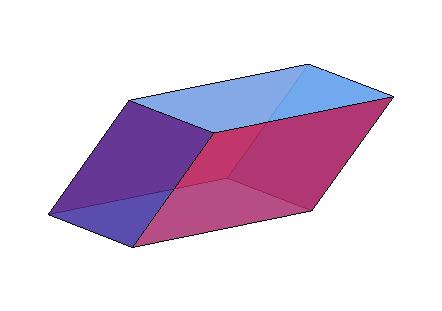 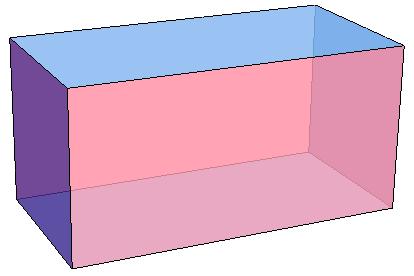 [Speaker Notes: В режиме слайдов формулировки появляются после кликанья мышкой]
Обычно параллелепипед изображается так, как показано на рисунке. А именно, рисуется параллелограмм ABB1A1, изображающий одну из граней параллелепипеда, и равный ему параллелограмм DCC1D1, стороны которого параллельны соответствующим сторонам параллелограмма ABB1A1. Соответствующие вершины этих параллелограммов соединяются отрезками. Отрезки, изображающие невидимые ребра куба, проводятся пунктиром. В случае прямоугольного параллелепипеда вместо параллелограммов, изображающих две грани, рисуются равные прямоугольники.
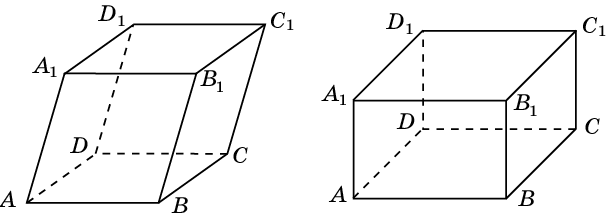 [Speaker Notes: В режиме слайдов формулировки появляются после кликанья мышкой]
На рисунках показаны несколько изображений прямоугольного параллелепипеда.
На рисунке а) мы смотрим на куб сверху и справа; б) сверху и слева; в) снизу и справа; г) снизу и слева.
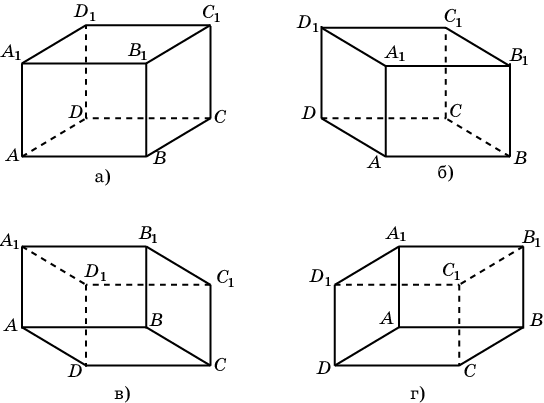 [Speaker Notes: В режиме слайдов формулировки появляются после кликанья мышкой]
Упражнение 1
Сколько вершин (В), рёбер (Р) и граней (Г) имеет параллелепипед?
Ответ: В = 8, Р = 12, Г = 6.
[Speaker Notes: В режиме слайдов формулировки появляются после кликанья мышкой]
Упражнение 2
Изобразите прямоугольный параллелепипед на клетчатой бумаге, аналогично данному на рисунке.
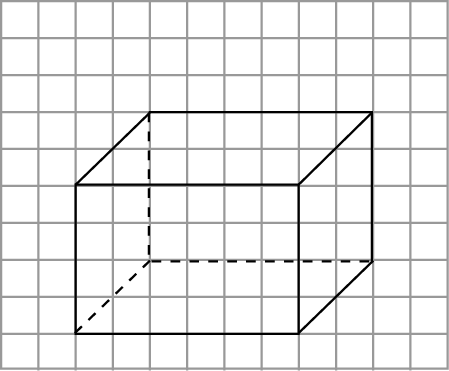 [Speaker Notes: В режиме слайдов формулировки появляются после кликанья мышкой]
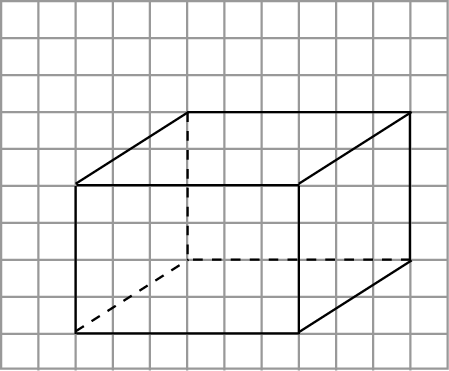 Ответ.
Упражнение 3
На рисунке изображены три ребра прямоугольного параллелепипеда. Изобразите  весь параллелепипед.
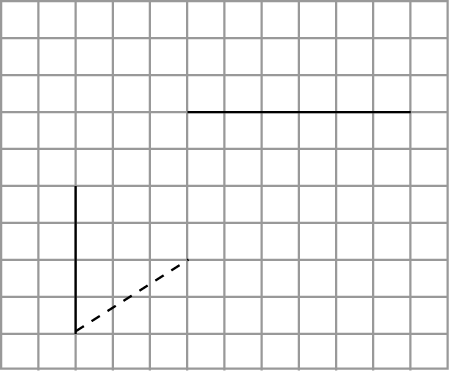 [Speaker Notes: В режиме слайдов формулировки появляются после кликанья мышкой]
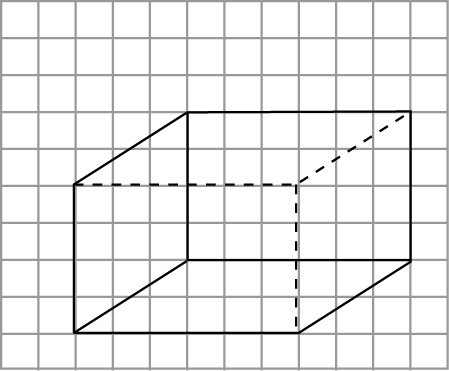 Ответ.
Упражнение 4
На рисунке изображены три ребра прямоугольного параллелепипеда. Изобразите  весь параллелепипед.
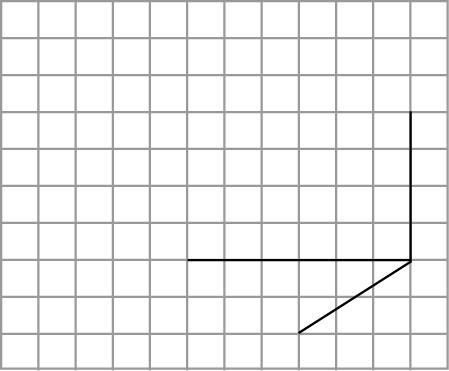 [Speaker Notes: В режиме слайдов формулировки появляются после кликанья мышкой]
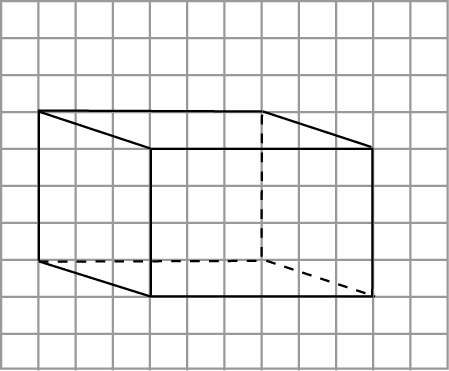 Ответ.
Упражнение 5
На рисунке изображены три ребра прямоугольного параллелепипеда. Изобразите  весь параллелепипед.
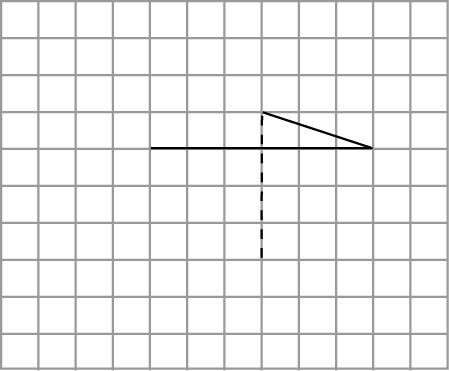 [Speaker Notes: В режиме слайдов формулировки появляются после кликанья мышкой]
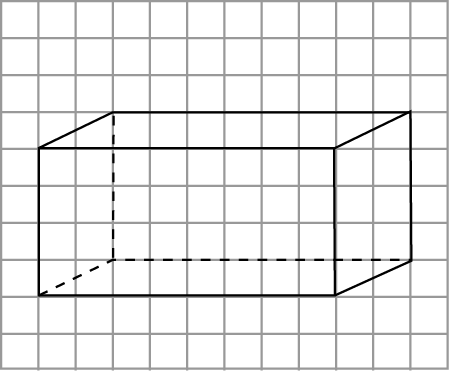 Ответ.
Упражнение 6
На рисунке изображены три ребра прямоугольного параллелепипеда. Изобразите  весь параллелепипед.
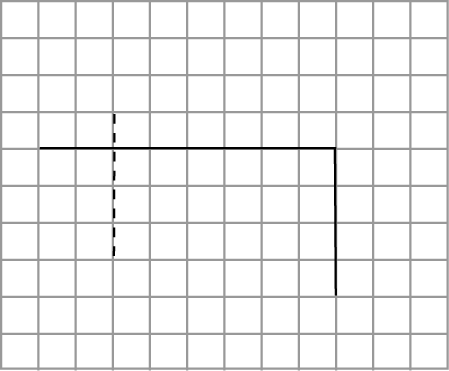 [Speaker Notes: В режиме слайдов формулировки появляются после кликанья мышкой]
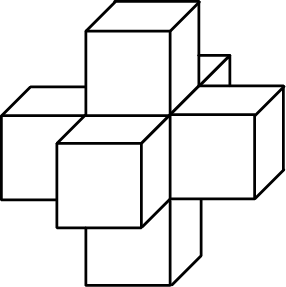 Ответ: Да, например, пространственный крест.
Упражнение 7
Существуют ли многогранники, отличные от куба, все грани которых – квадраты?
[Speaker Notes: В режиме ответ появляется после кликанья мышкой]
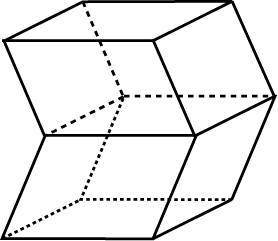 Ответ: Да.
Упражнение 8
Существуют ли многогранники, отличные от параллелепипеда, все грани которых – параллелограммы?
[Speaker Notes: В режиме ответ появляется после кликанья мышкой]